UNIDADE DIDÁCTICA 7
OS VERTEBRADOS
1. O reino animais
Características comúns que comparten os seres vivos do reino animal.
Clasificación do Reino Animal segundo a presenza ou non de columna vertebral
Vertebrados: posúen endoesqueleto
Invertebrados: non posúen endoesqueleto. Algúns exoesqueleto.
3. Animais vertebrados
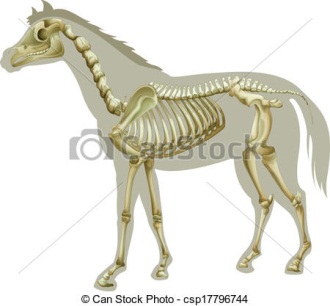 Características deste grupo 
Clasificación:
Mamíferos
Aves 
Réptiles
Anfibios
Peixes
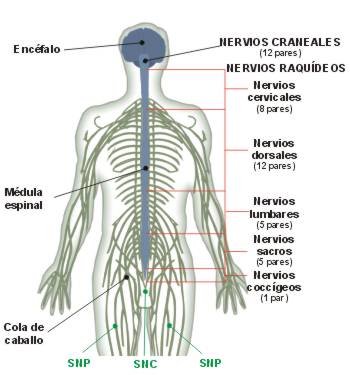 Endoesqueleto
Cuerpo dividido en partes
Extremidades articuladas ( patas, ás ou aletas)
Sistema nervioso complexo
Simetría bilateral
7. Os peixes
Características principais:
Acuáticos, de auga dulce ou salgada
Forma fusiforme.
As extremidades en forma de aleta. Son dorsais, ventrais e caudal. Esqueleto 
Corpo recuberto de escamas ou dentículos. Escamas
Presentan liña lateral, que detecta as vibracións do medio.
Moitos presentan vexiga natatoria para controlar a súa profundidade.
Ectotermos: non regulan a súa temperatura corporal.
Respiran por branquias protexidas polo opérculo. Algúns carecen de opérculo. Respiración 
Maioría carnívoros.
Fecundación externa e interna (quenllas)
Ovíparos e ovovivíparos (quenllas).
Grupos de peixes: grupos
Cartilaxinosos: esquelto de cartílago 
Óseos: esqueleto óseo
Forma fusiforme
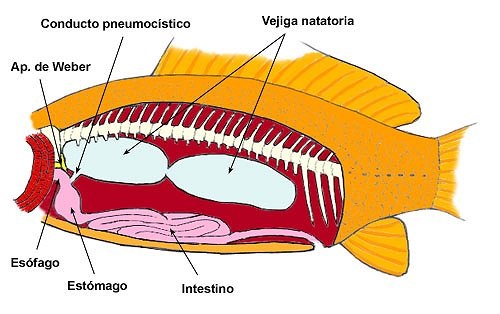 Vexiga natatoria
6. Os anfibios
Características principais:
Terrestres, pero pasan as primeiras etapas da súa vida na auga e de adultos viven en zonas húmidas.
Catro extremidades en forma de pata. Nas rás, as traseiras moi desenvolvidas e que lles permite dar grandes saltos. Esqueleto
Pel húmida, fina e sen recubrimentos.
Ectotermos: non regulan a súa temperatura corporal.
Respiran por pulmóns e a través da pel húmida
As larvas (cágados) repiran por branquias xa que son acuáticas.
Maioría carnívoros. Os cágados herbívoros
Fecundación interna e externa.
Ovíparos e ovovivíparos.
Únicos vertebrados que experimentan metamorfose ¿Que é? 

Grupos de anfibios: grupos
Anuros: carecen de rabo. Fecundación externa
Urodelos: teñen rabo. Fecundación interna
Metamorfose dunha rá
http://www.edistribucion.es/anayaeducacion/8420050/U06/U06_01_EPI_02/metamorfosisRana/index.html
5. Os réptiles
Características principais:
Terrestres, algúns mariños e outros pasan gran parte do tempo na auga.
Catro extremidades en forma de pata, situadas lateralmente, polo que se arrastran ao camiñar. Algúns carecen de extremidades coma as serpes. Esqueleto
Corpo cuberto de escamas duras que os protexe da desecación. Outros cunha cuberta dura, como as tartarugas.
Algúns experimentan muda de pel, como os lagartos e as serpes.
Son ectotermos: non regulan a súa temperatura corporal
Respiran por pulmóns.
A maioría son carnívoros con dentes que capturan as súas presas. Outros con peteiro córneo como as tartarugas.
Fecundación interna.
Ovíparos. Os ovos non son incubados. Algúns ovovivíparos
Grupos de reptiles. Grupos
Escamosos: Ofidios y saurios ( Serpes, cobras, lagartas…)
Quelonios (tartarugas e galápagos)
Crocodilianos (cocodrilos e caimáns)
Muda serpe
http://www.bing.com/videos/search?q=v%c3%addeos+muda+serpiente&view=detail&mid=96C6AF28034420A7E7F496C6AF28034420A7E7F4&FORM=VIRE
Puesta de serpe
http://www.edistribucion.es/anayaeducacion/8420050/U06/U06_02_SAD_01/video_serpiente_huevos.html
4. As aves
Caracteísticas das aves
Terrestres, algunhas pasan parte do tempo na auga.
Maioría con capacidade de voar
Corpo aerodinámico
Cabeza unida ao corpo polo pescozo que pode chegar a ser moi longo
Catro extremidades: as traseiras en forma de pata e as dianteiras en forma de ás.
Corpo cuberto de plumas
Ósos ocos, o que permite que o seu corpo sexa lixeiro (Esqueleto)
Esterno recibe o nome de quilla
Peteiro córneo de diferentes formas adaptados aos distintos tipo de alimentación.
Endotermos: regulan a súa temperatura corporal.
Respiran por pulmóns conectados aos sacos aéreos que favorecen a respiración e alixeiran o peso do corpo facilitando o voo.
Fecundación interna
Ovíparos
Sacos aéreos
Os mamíferos
Principais características dos mamíferos:
Orellas
Pesozo
Algúns rabo
Catro extremidades (patas, aletas ou ás). Esqueleto. Extremidades
Corpo cuberto de pelo
Dentes adaptados a distintos tipos de alimetación
Glándulas mamarias que producen leite.
Homeotermos  (manteñen a temperatura corporal)
Respiración mediante pulmóns
Alimentación variada: carnívoros, insectívoros, hervíboros…  Dientes
Fecundación interna
Vivíparos.
Grupos de mamíferos   Grupos de mamíferos
Monotremas (presencia de cloaca, orificio donde confluyen los tractos digestivo, urinario y reproductor; su nombre hace referencia a esta característica y significa "un solo orificio". Incluye el ornitorrinco y los equidnas.
Marsupiais
Placentarios
https://www.youtube.com/watch?v=e2-dBXc51b0
monotrema
monotrema
https://www.youtube.com/watch?v=4oElEy-RPdg
Marsupiais
https://www.youtube.com/watch?v=yvknj5CWlHw
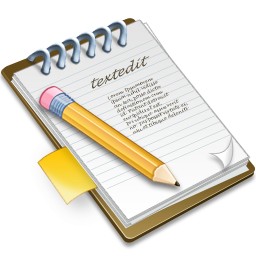 Punto 3: 1, 2, 3, 5, 6
Interactivas: 8, 9, 10, 11, 12
4. Os animais no seu medio
Que é a adaptación?
Tipos de adaptacións.
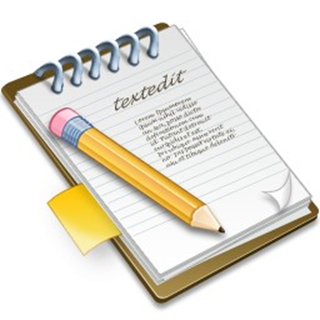 Punto 4: 1, 2, 3
Punto 6: avalíate
Punto 6: reforza
Las siguientes diapositivas no entran
Características ser humano
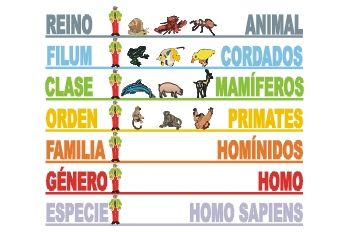 Carecemos de rabo
Catro extremidades: brazos e pernas
Postura ergueita
Bípedes
Pouco pelo no corpo
Moitas glándulas sudoríparas
Glándulas mamarias moi desenvolidas nas mulleres que producen leite tras o parto.
Os nenos acabados de nacer son indefensos
Cerebro moi desenvolvido
Comunicación mediante linguaxe.
Actividade interactiva
http://www.edistribucion.es/anayaeducacion/8420050/U06/U06_01_EPI_01/ai6_1_epli_1_nb/index.html